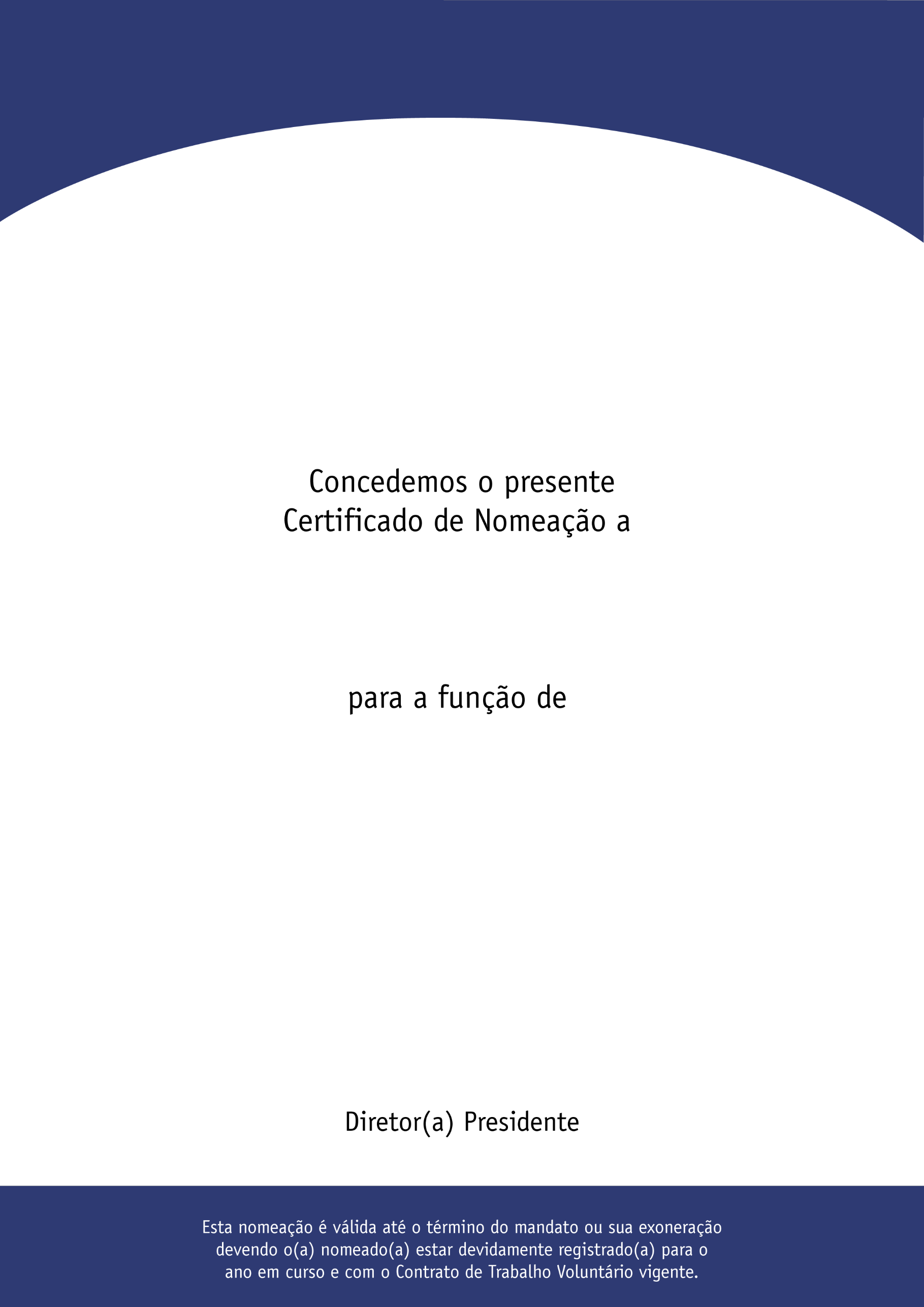 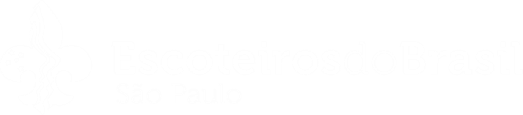 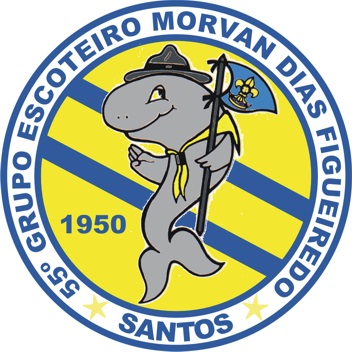 Diretor de
Certificado nº 010/19
Santos, xx de xxxxx de 2024.
Renan de Barros Maturino